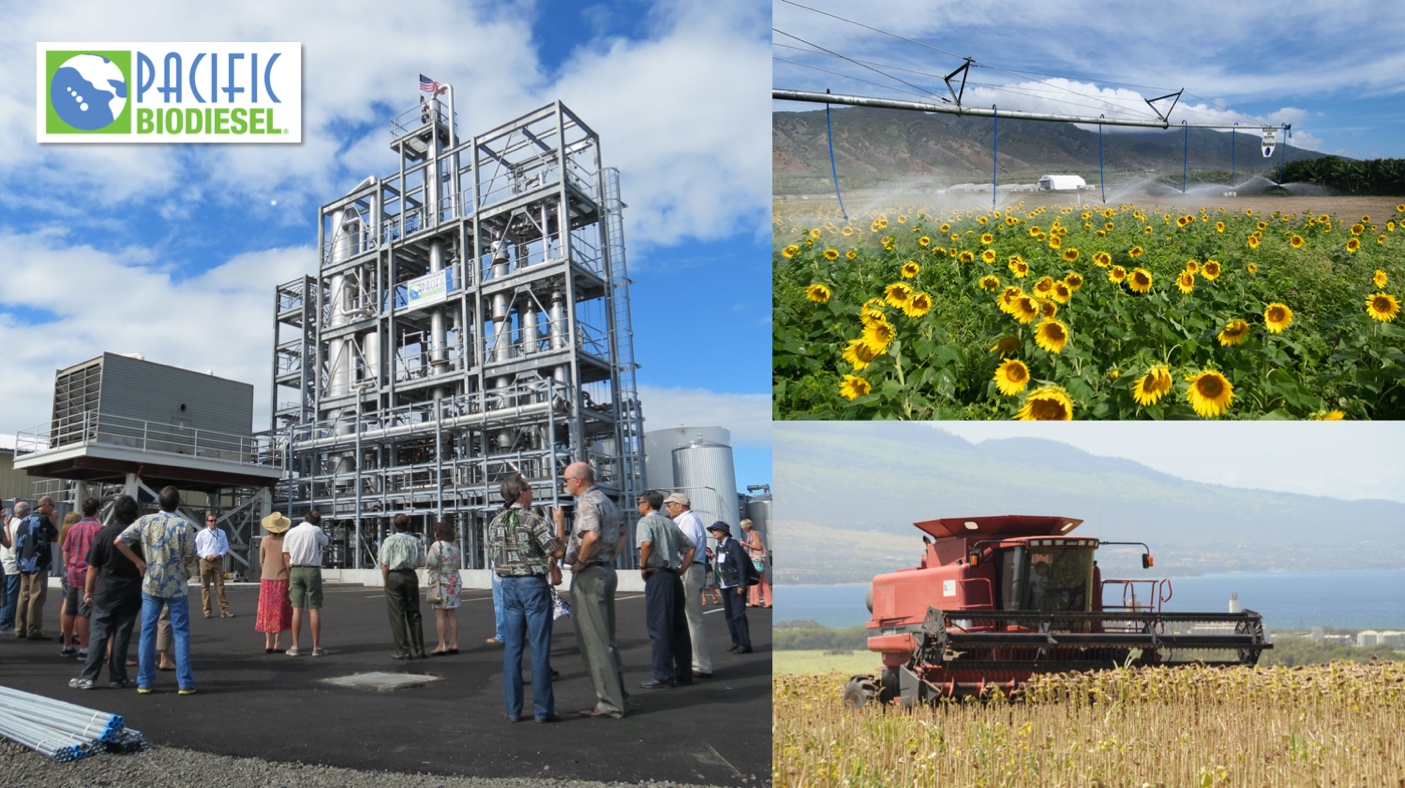 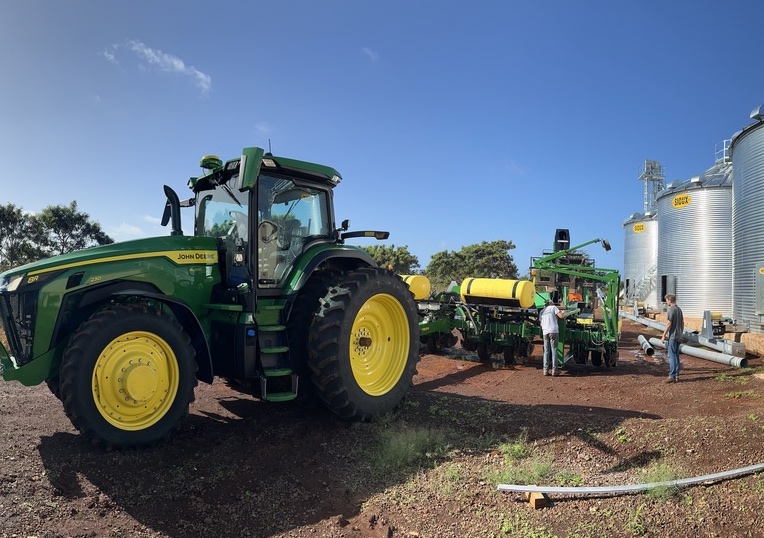 THE HEMP POTENTIAL:
Community-Based Biodiesel to
Grow Hawaii’s Circular-Economy
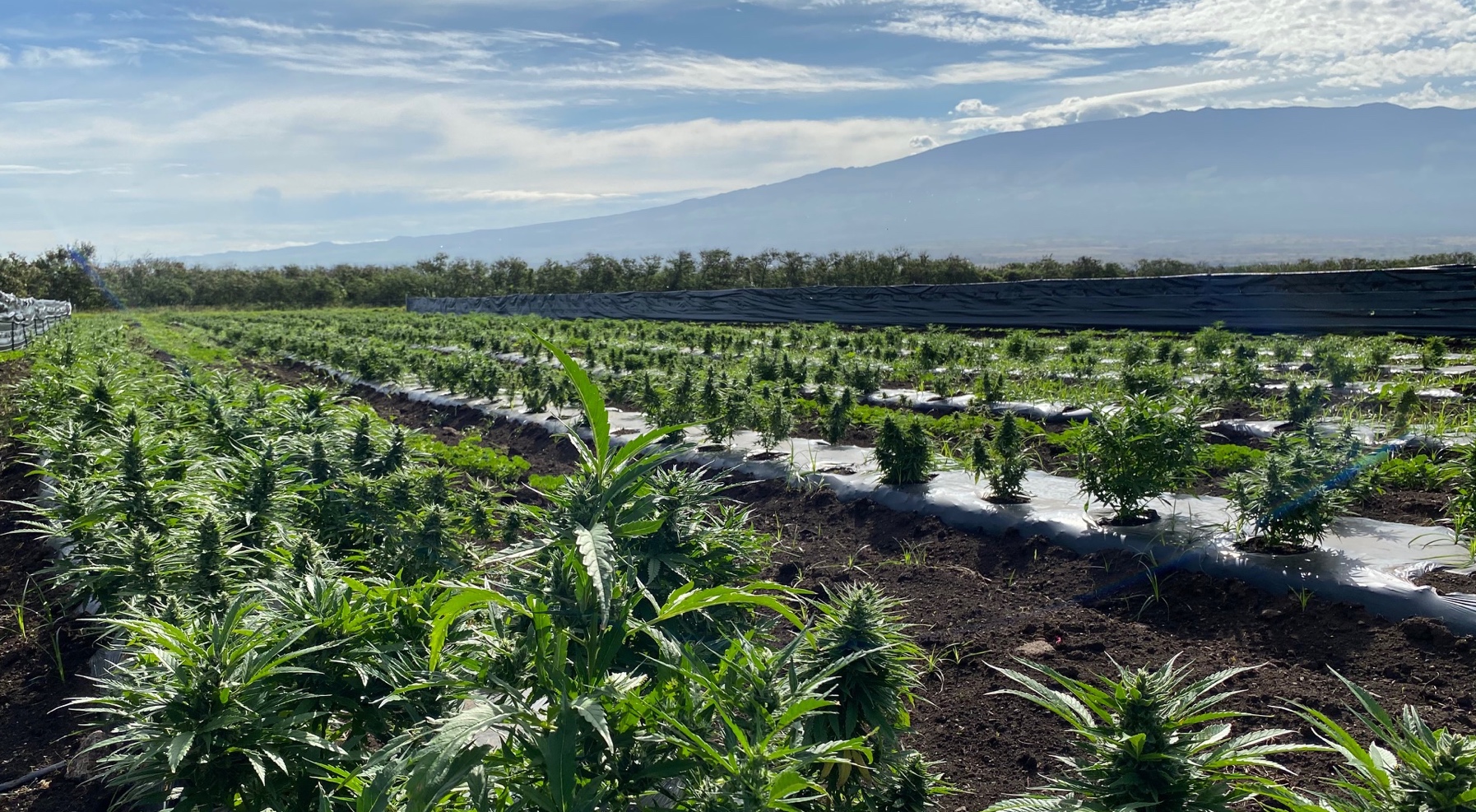 Presented by:
Bob King
Founder & President

July 24, 2024
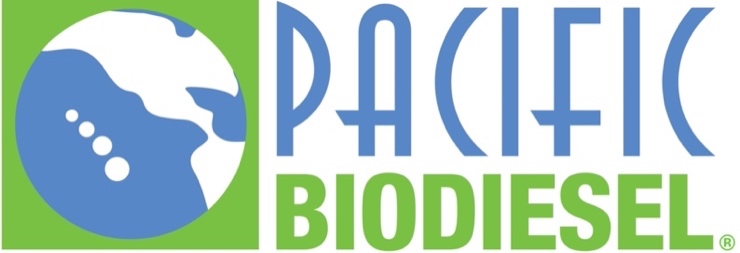 Biodiesel Made in Hawaii, for Hawaii
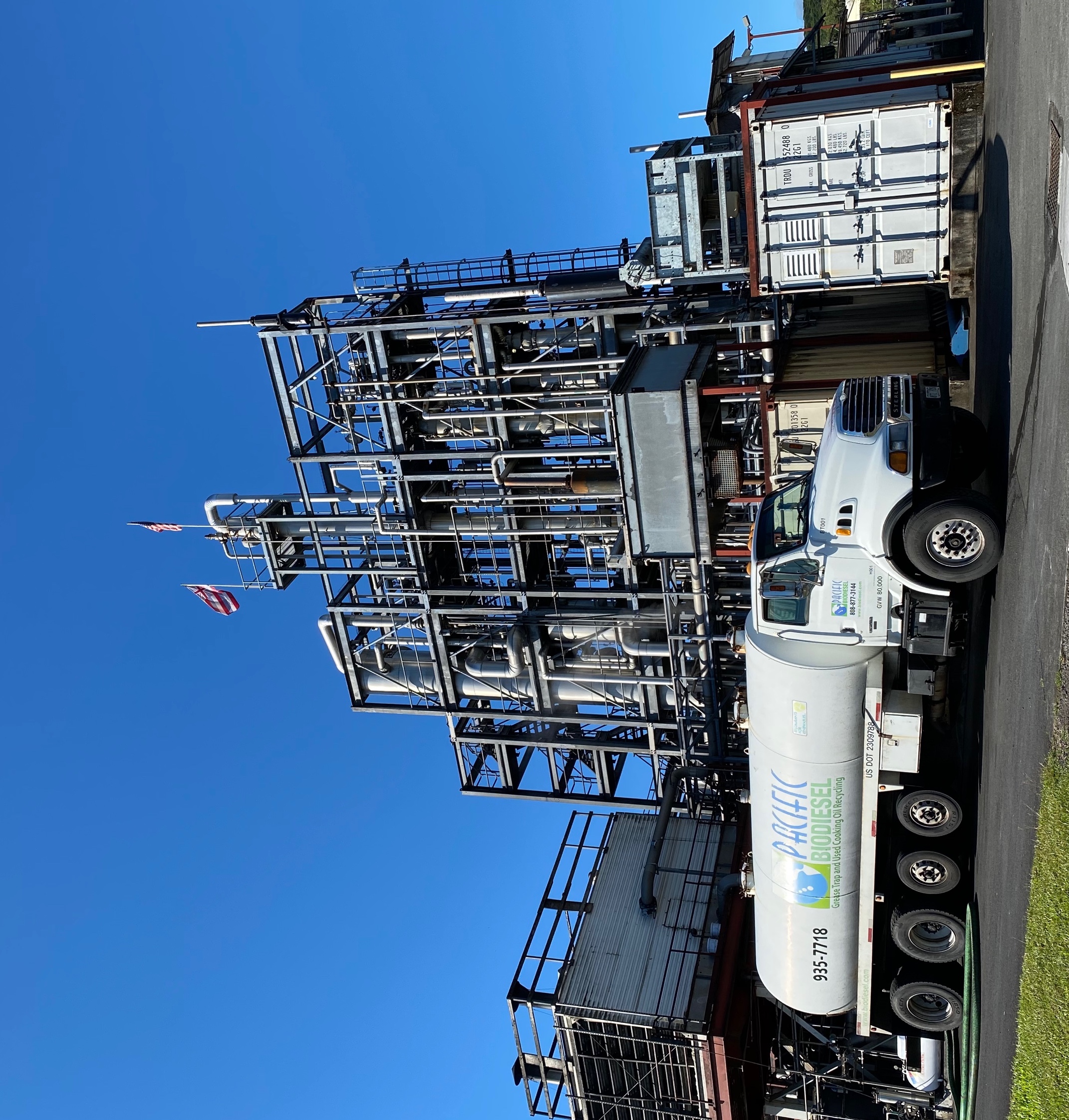 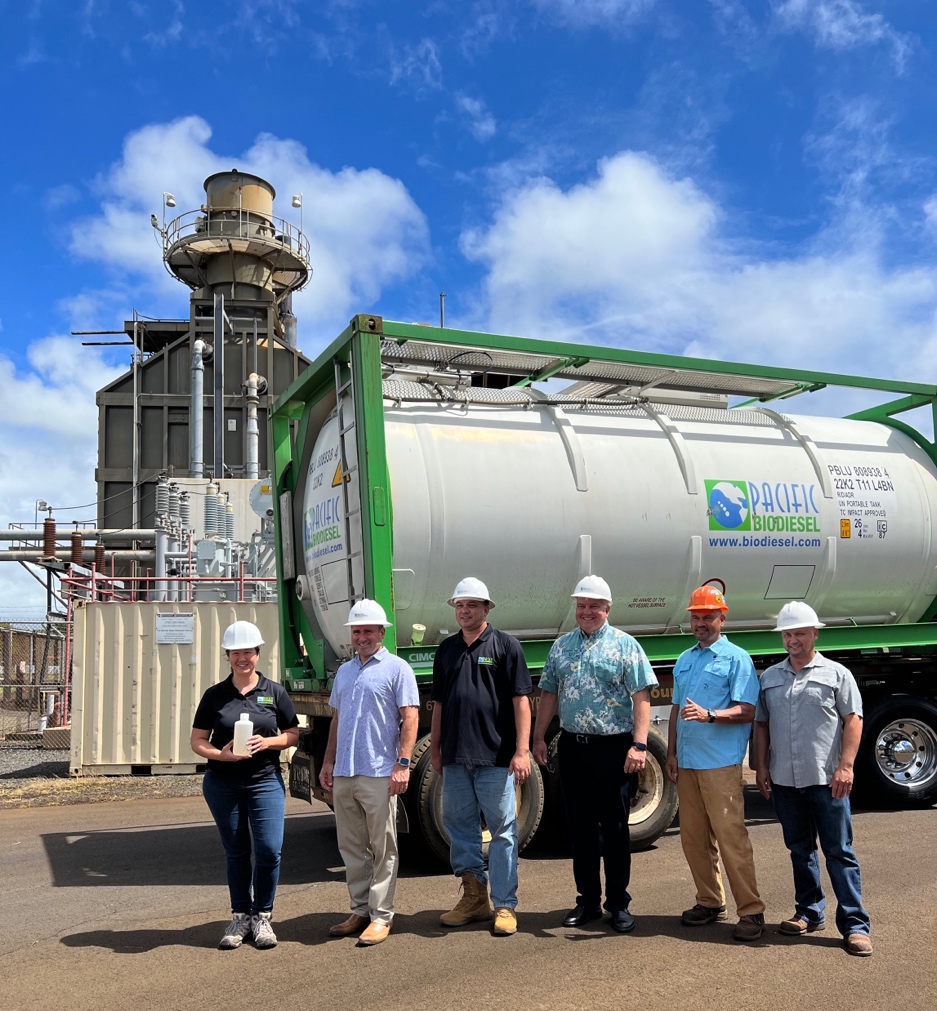 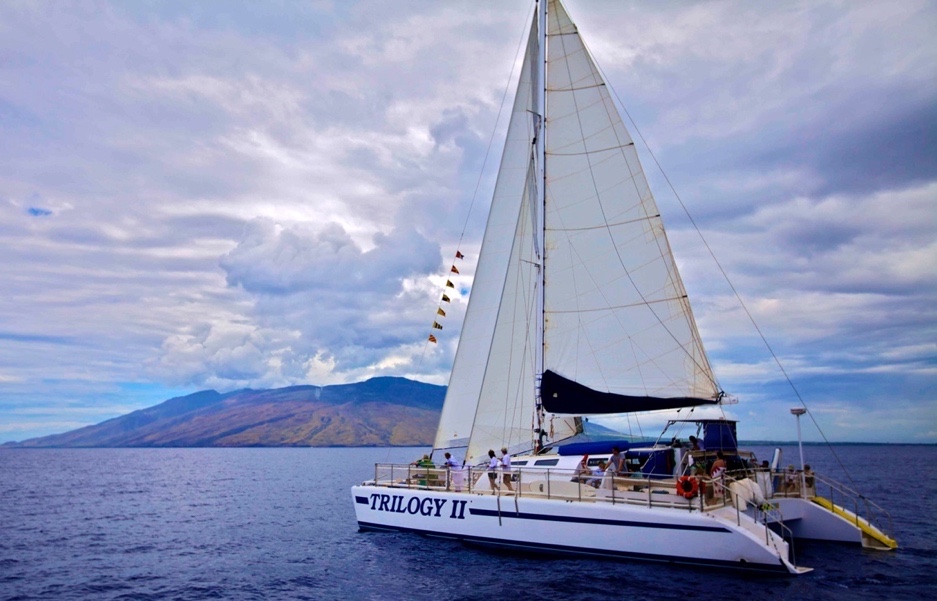 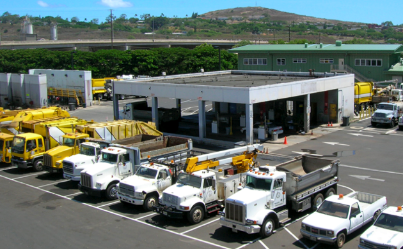 Above ground pivot irrigation for LOCAL food crops
Rice, potatoes, wheat, etc.
Culinary Oils: sunflower, madadamia + safflower, canola, hemp seed
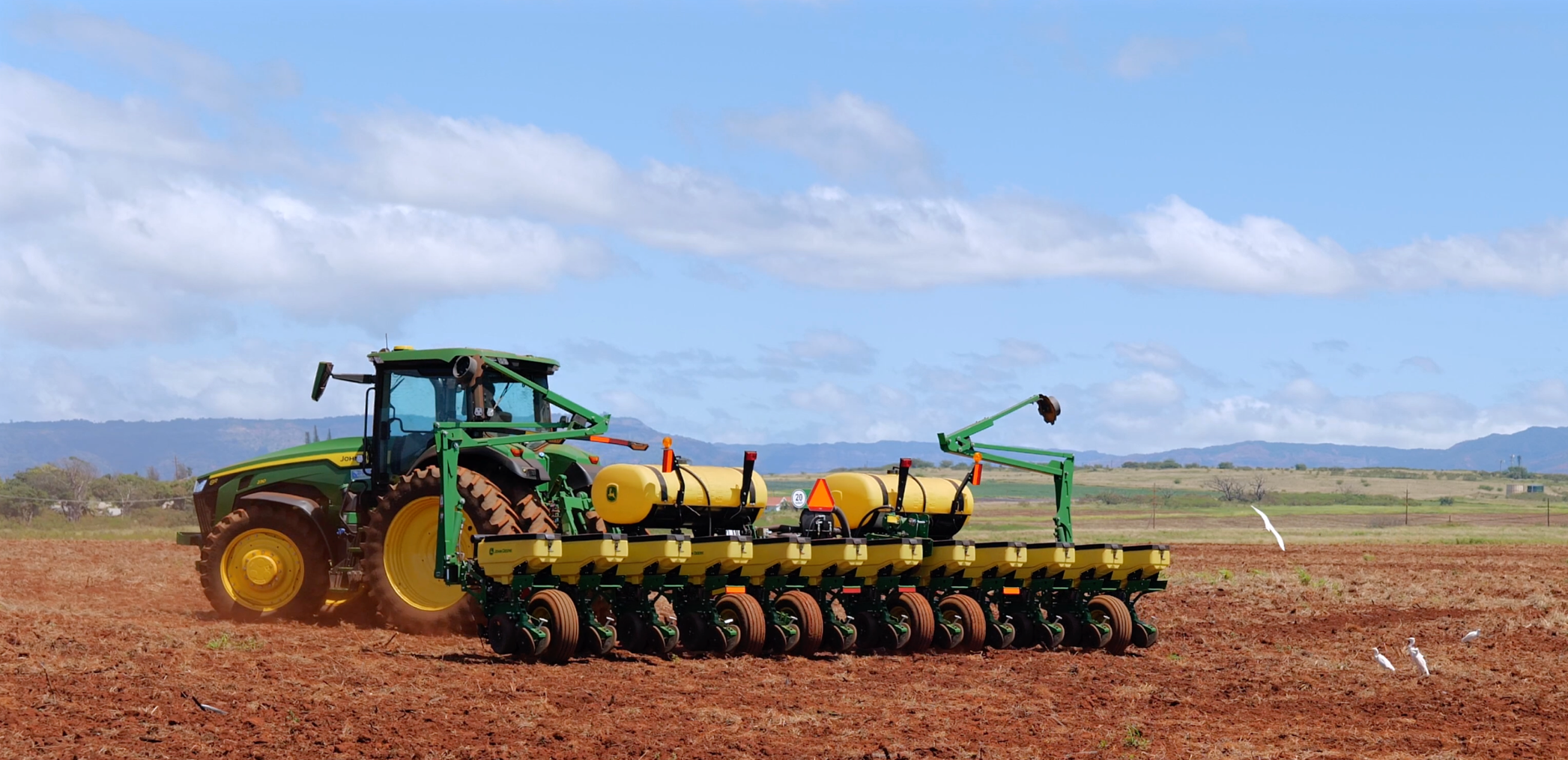 2024 Expansion to Kauaʻi
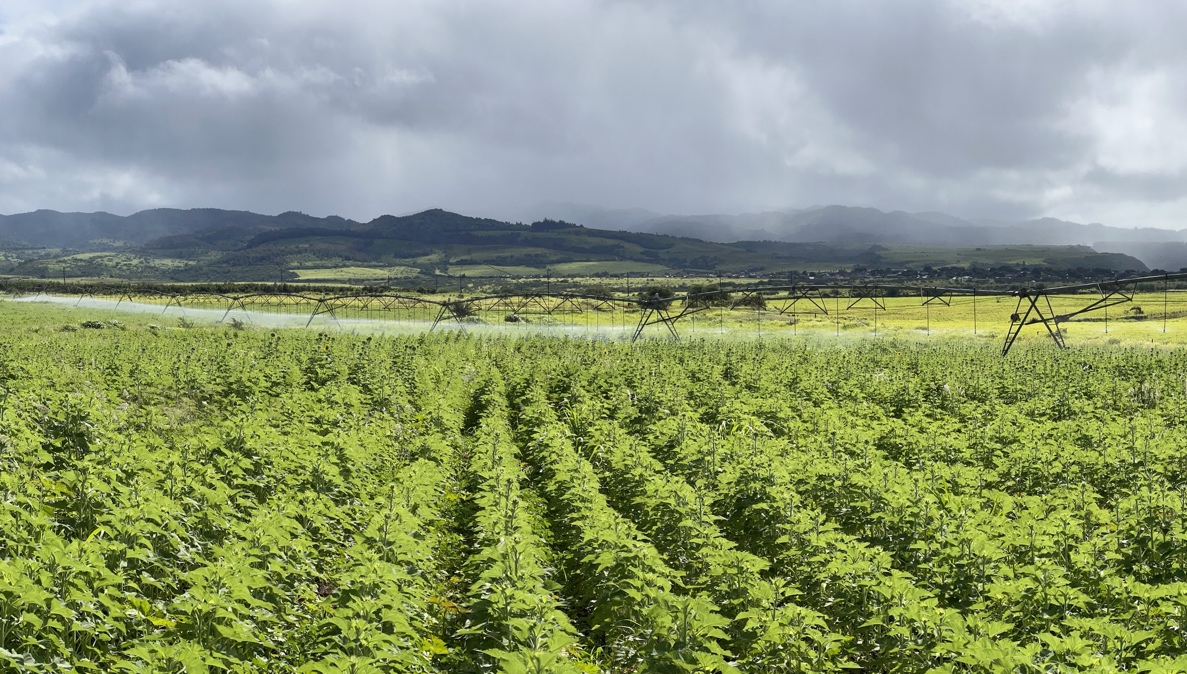 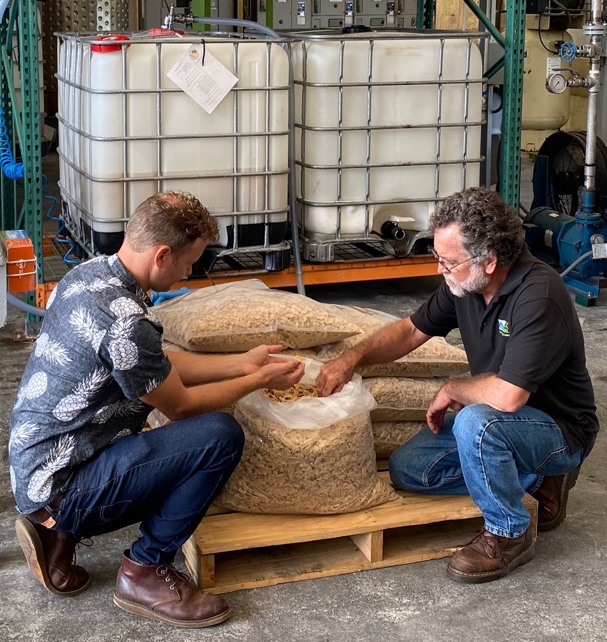 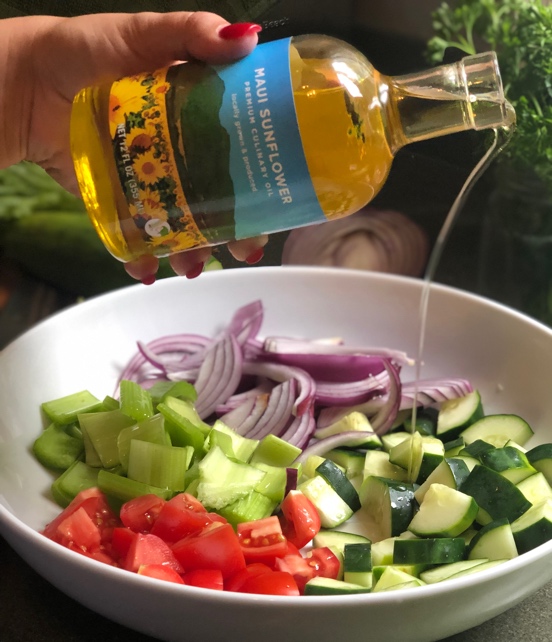 A Regenerative Agriculture & Renewable Energy zero-waste model for “food first, then fuel”

USACE Hawaii ag-based biodiesel
1,000+ acre scale
Sunflowers & other oilseed cover crops
Culinary Oils + Meal for local Livestock Feed
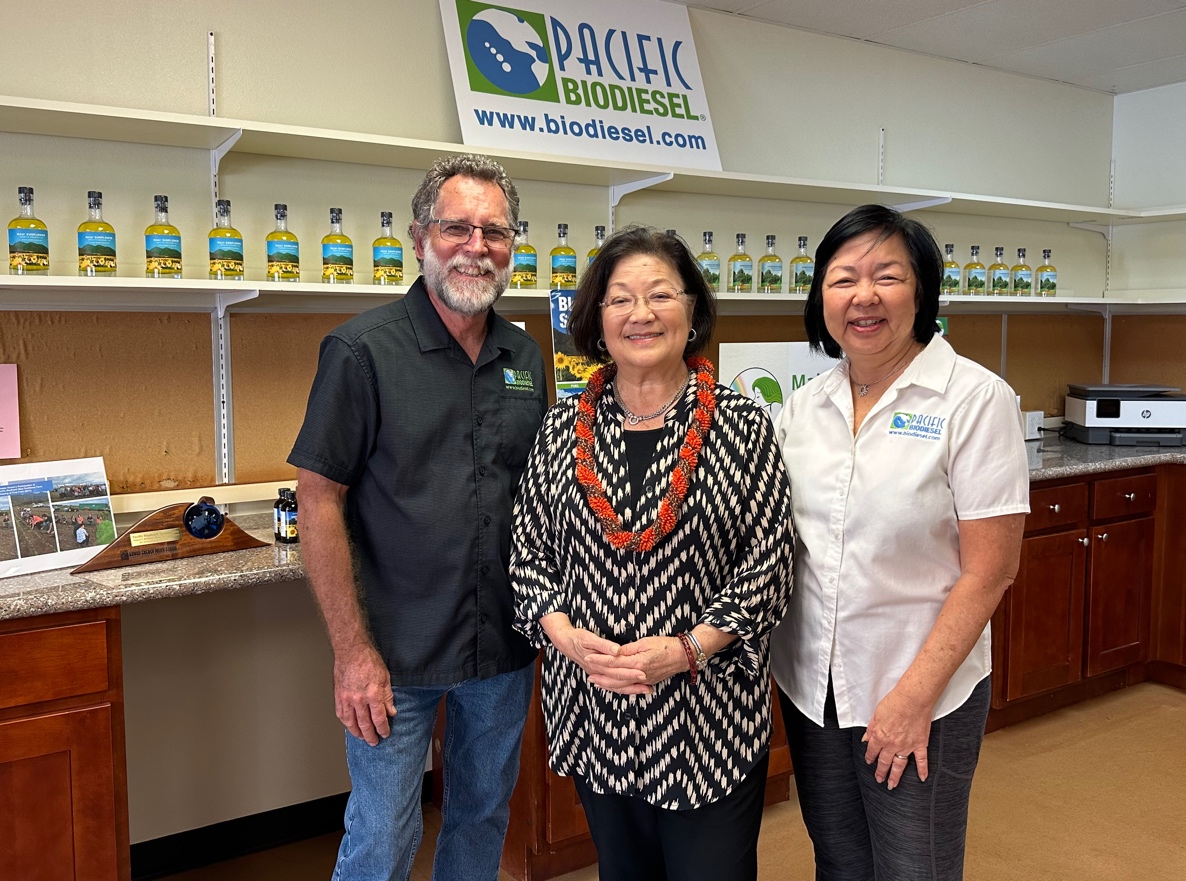 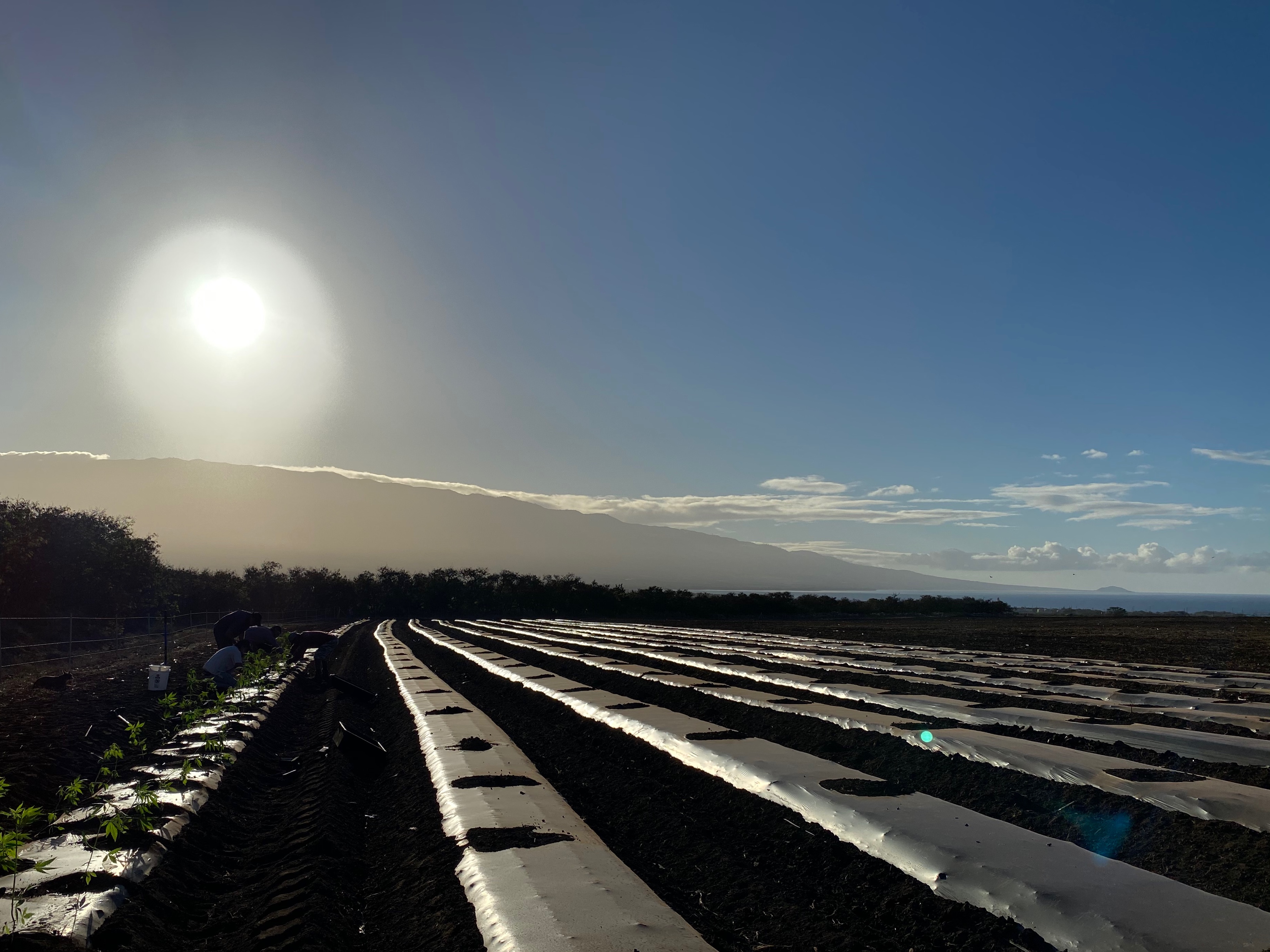 Hemp in Hawaii? 
	Challenges from the Beginning…
Lack of State urgency and support
Limited access to traditional capital
Lack of clarity in government regulations
Market confusion
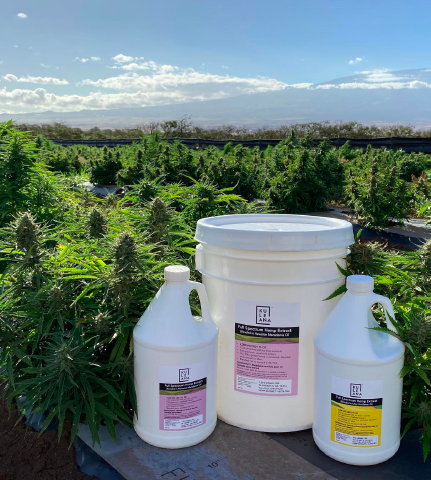 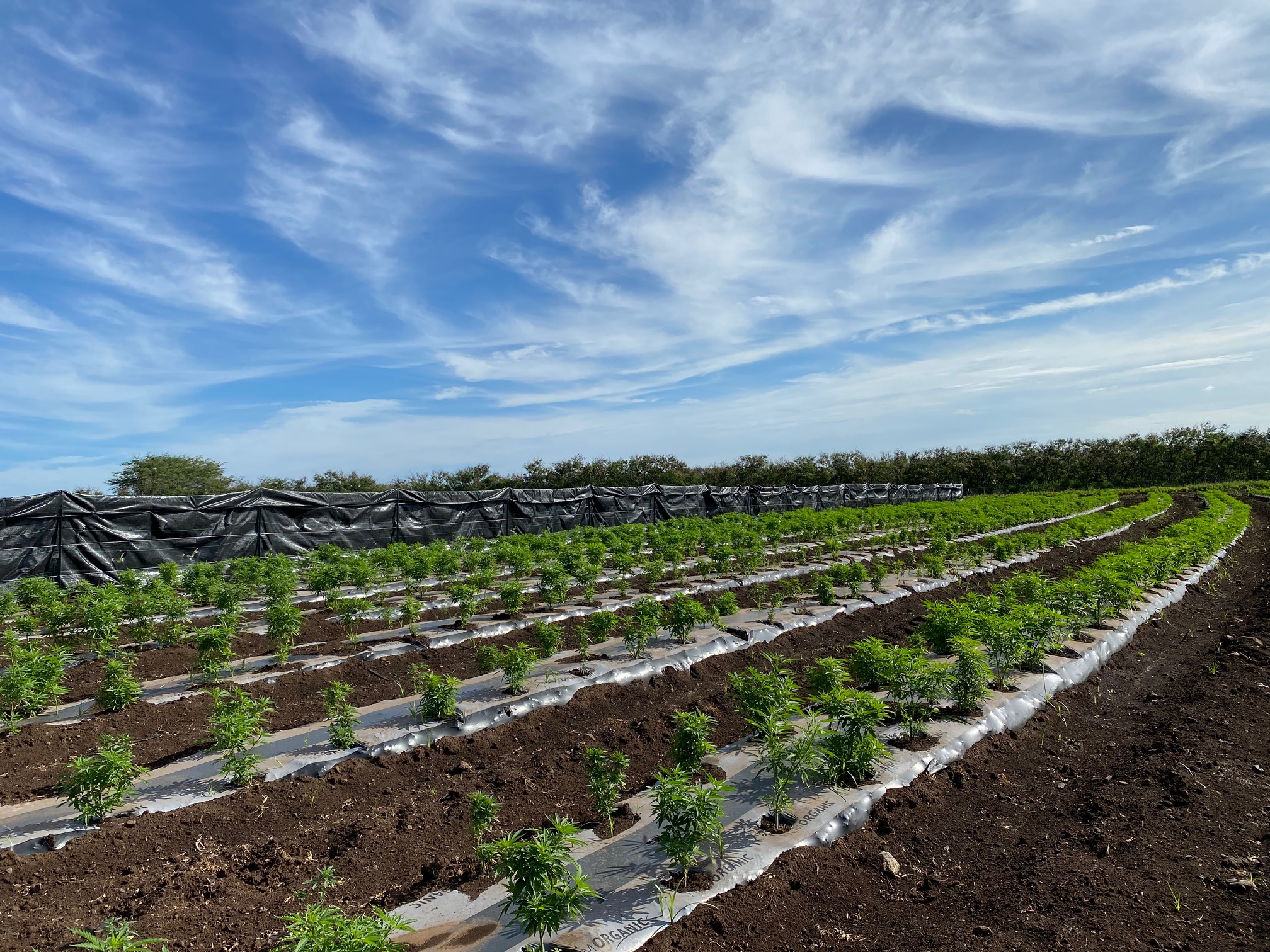 Mahalo!
Biodiesel.com
@pacificbiodiesel
@maidenhawaiinaturals